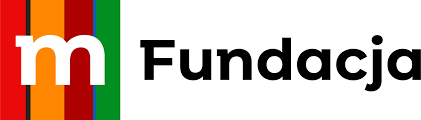 Album zdjęć nadesłanych na konkurs fotograficznyw ramach projektu, dofinansowanegoprzezFundację mBanku,p. t „Zegar tyka liczy się matematykai fizyka czyli maszyny prostedawniej i dziś”.
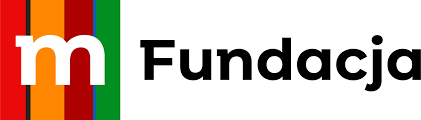 Współtwórcy albumu:
Filip D.
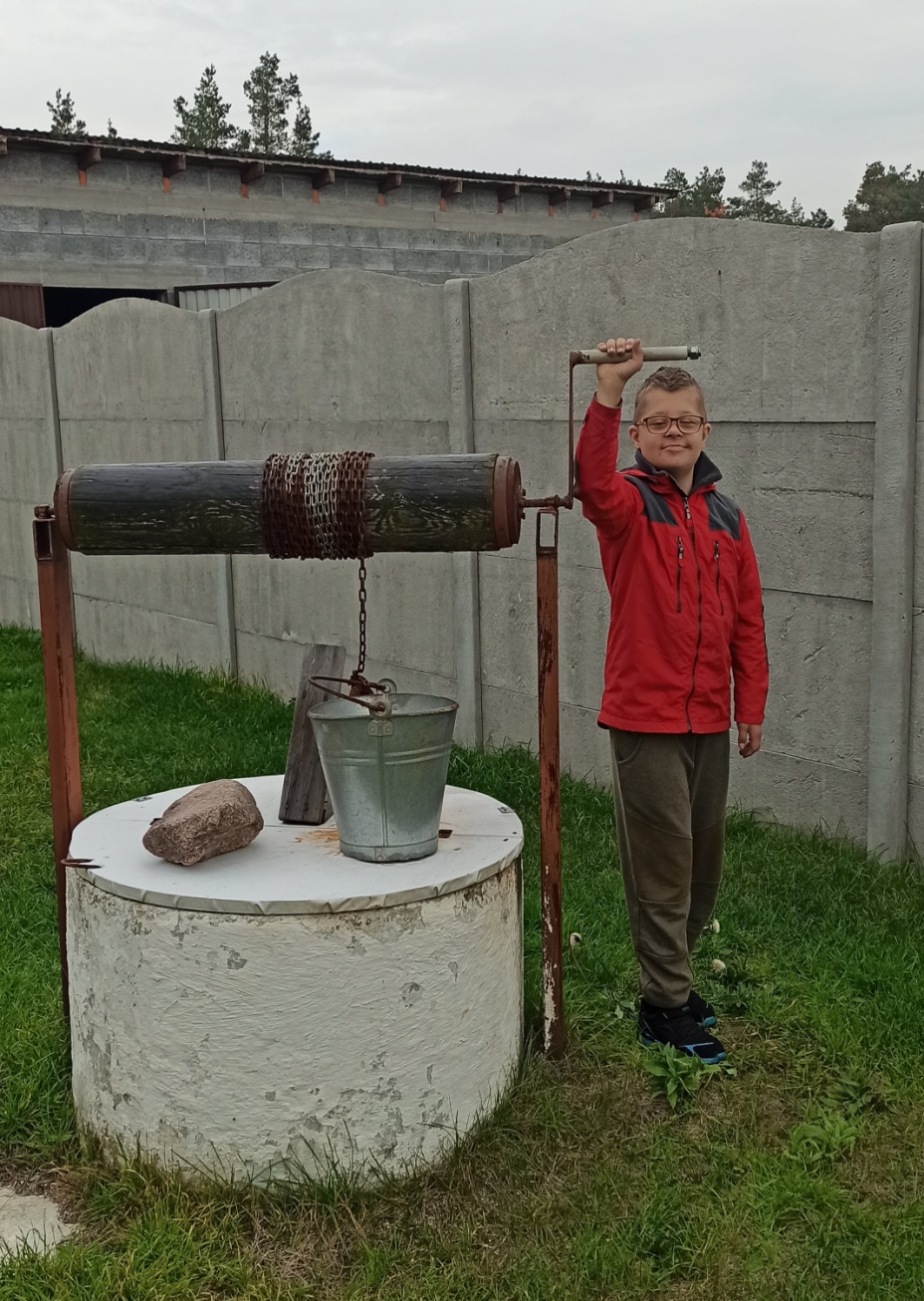 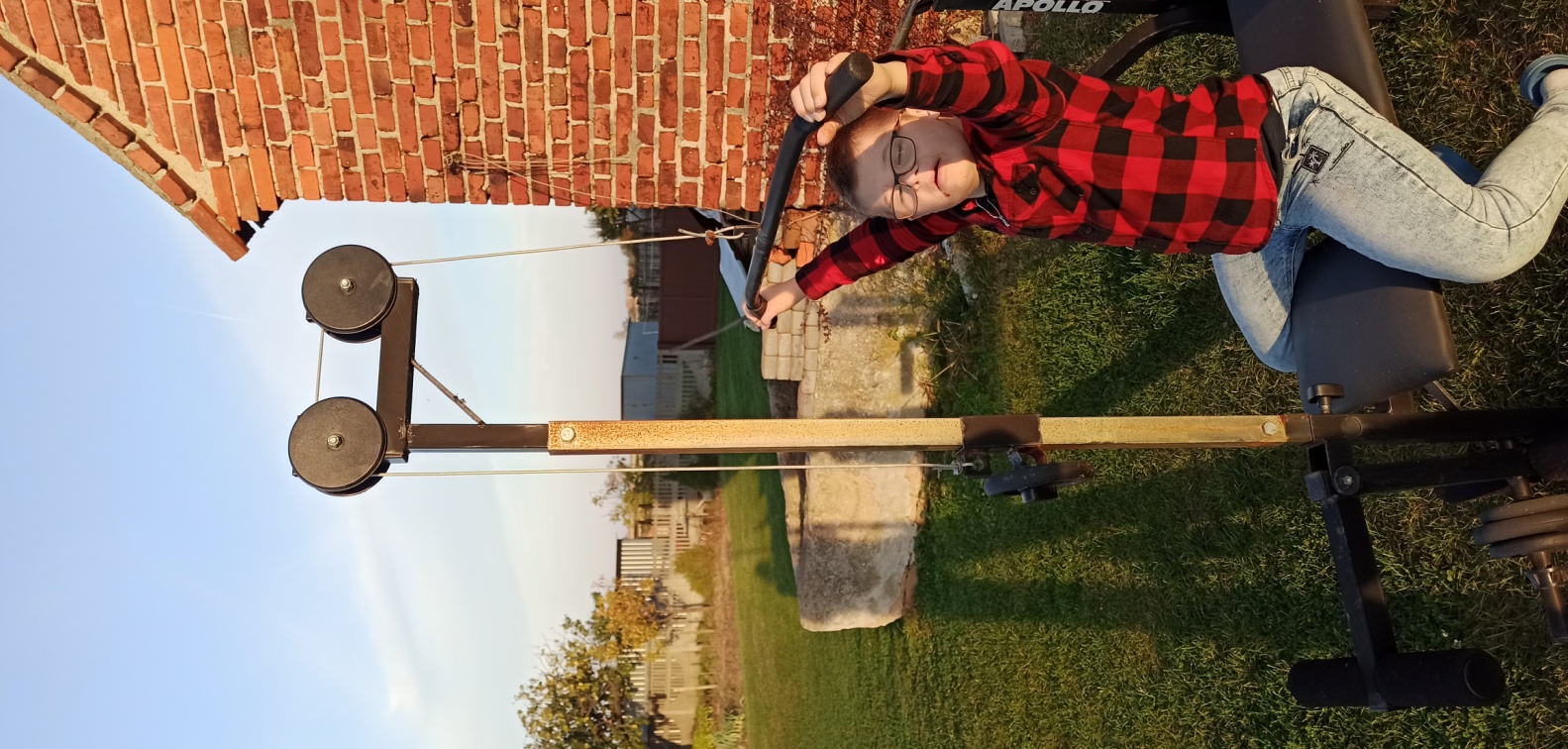 Wiktoria P.
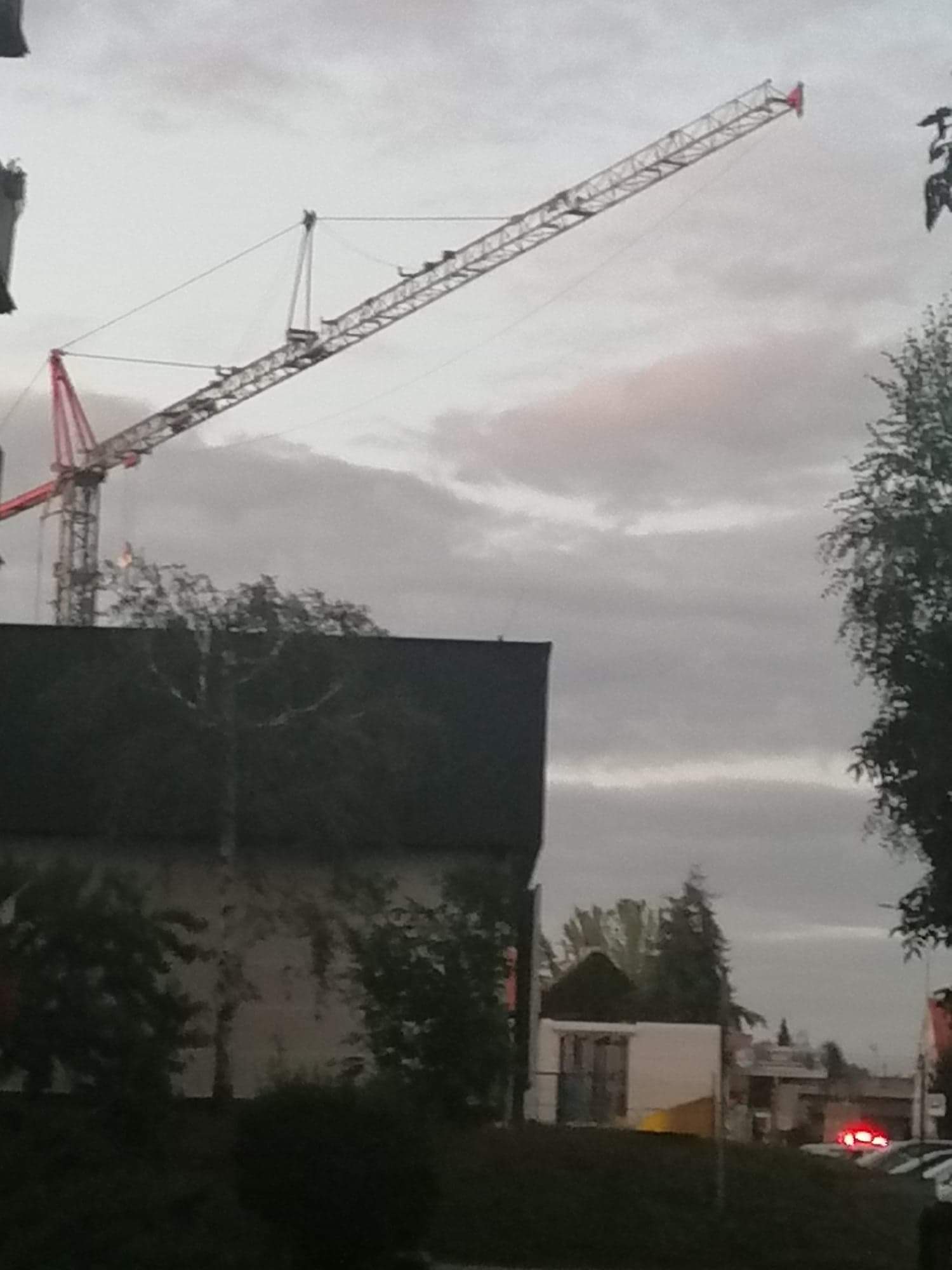 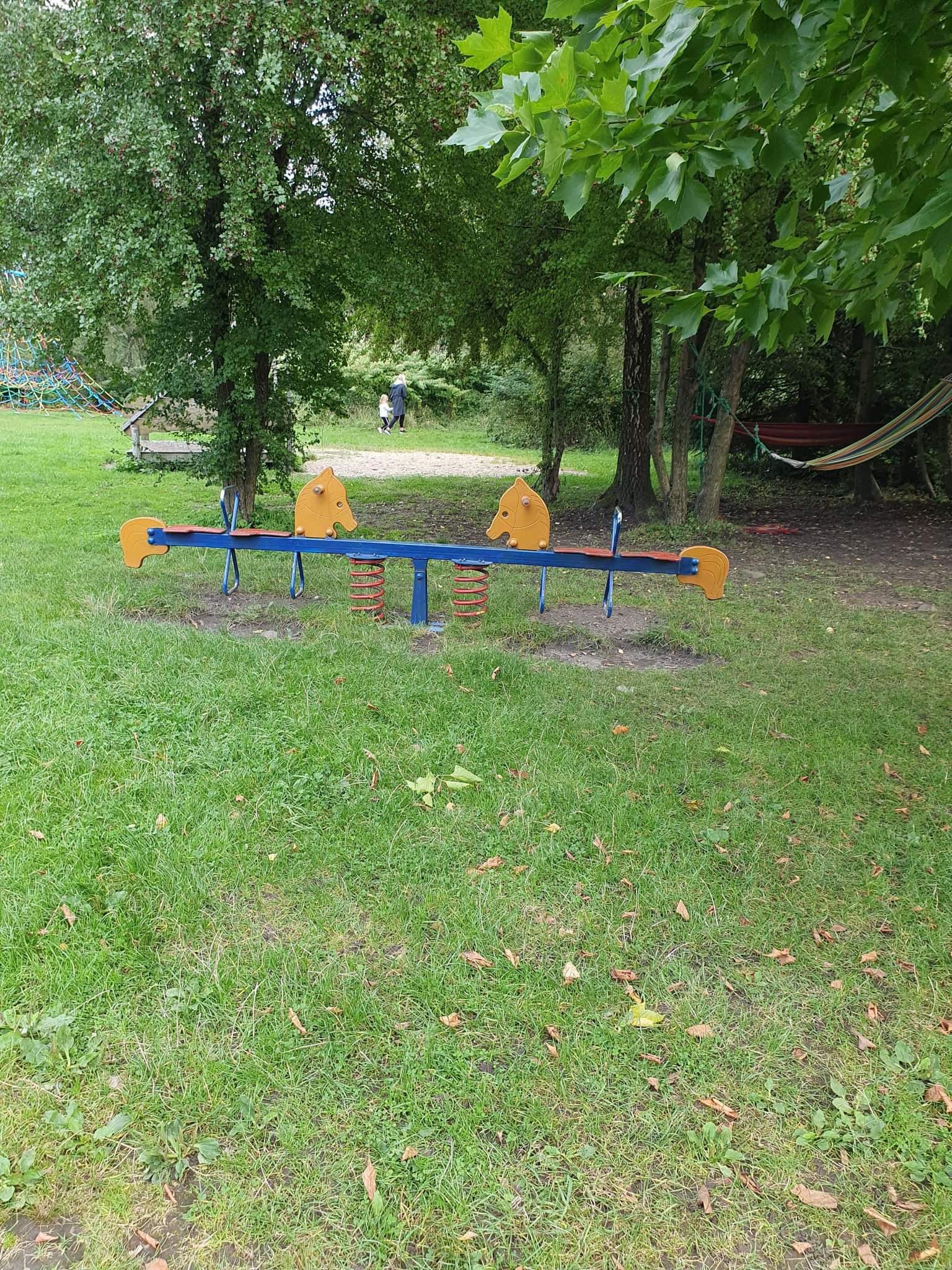 Wiktoria P.
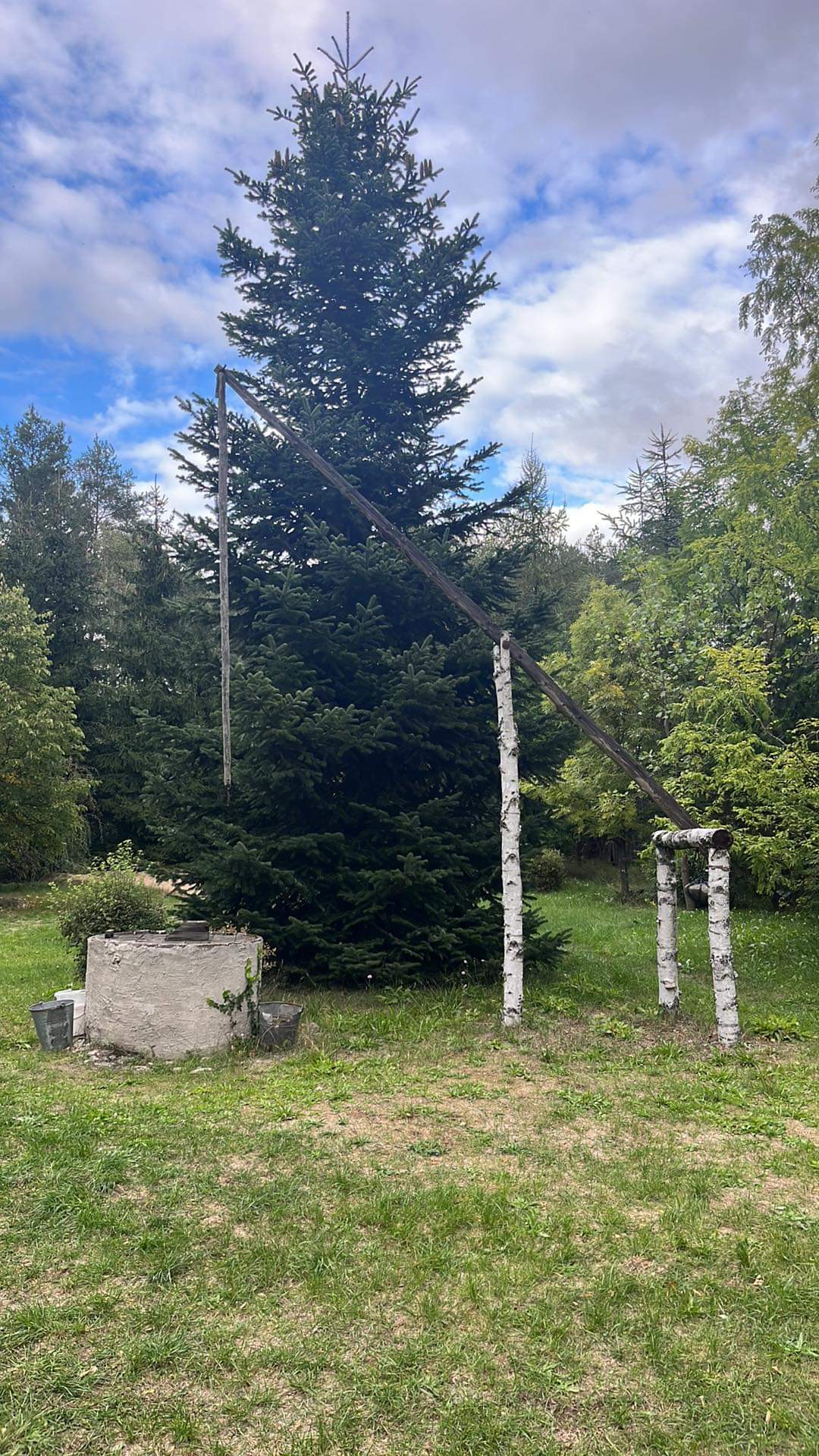 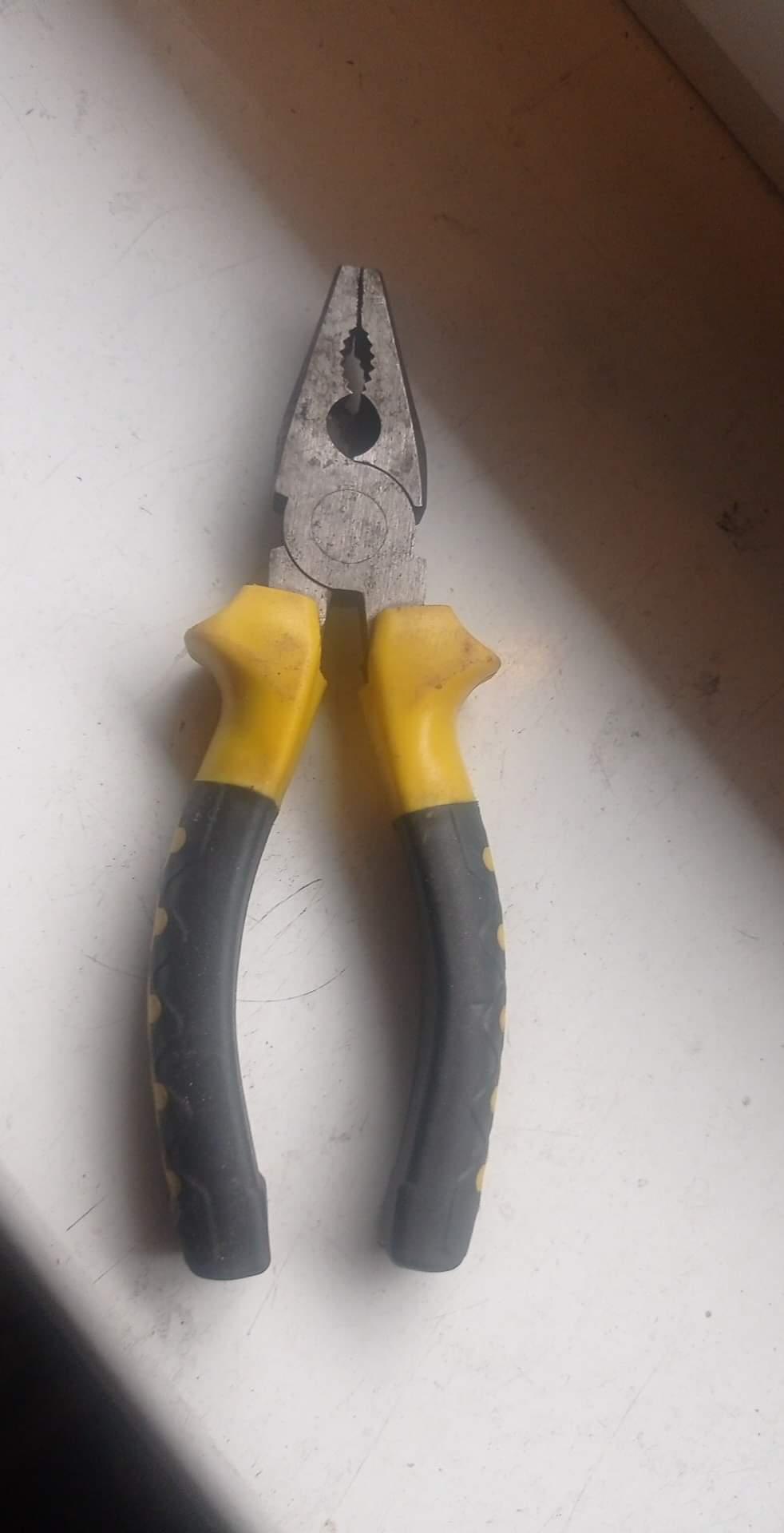 Wiktoria P.
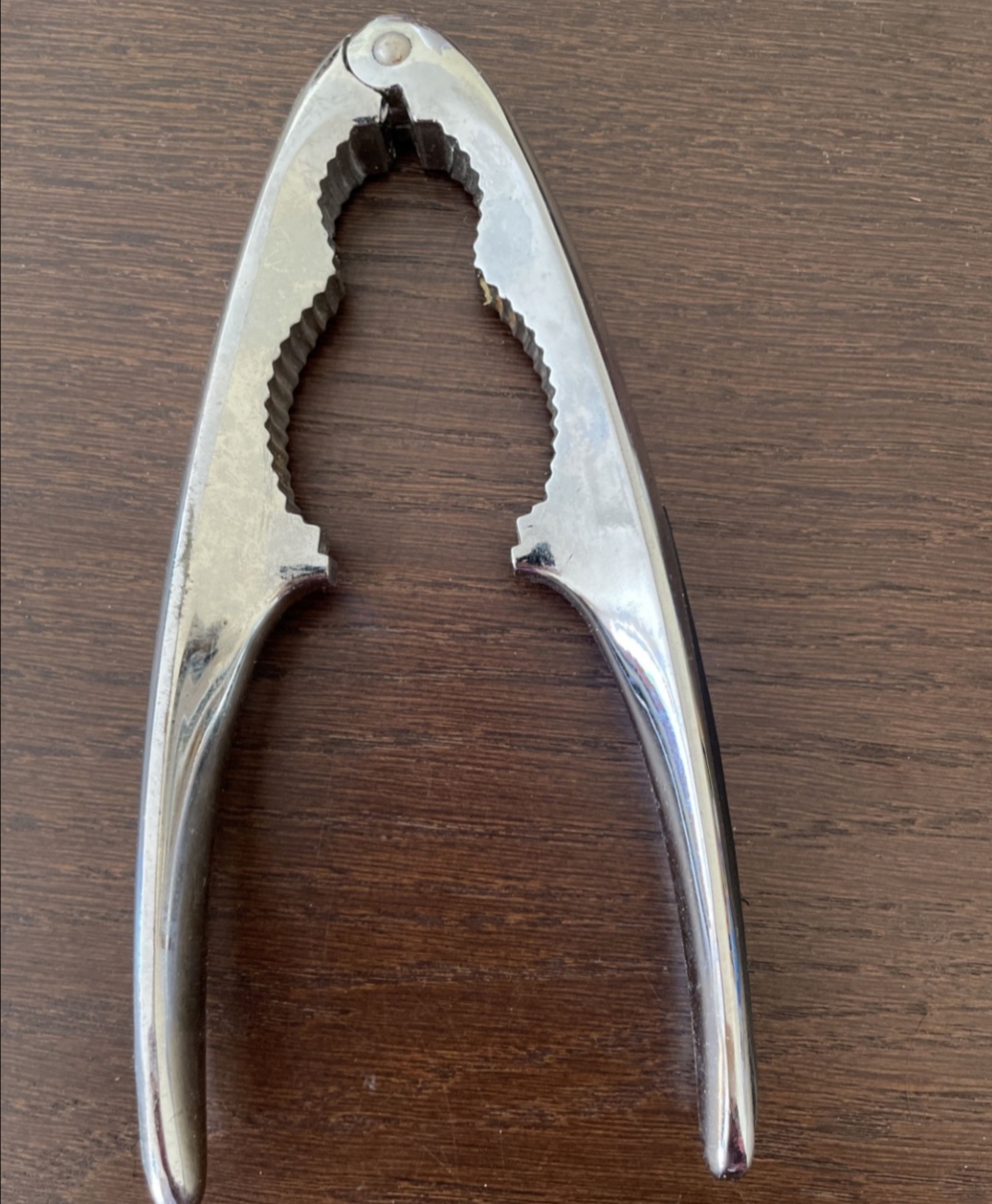 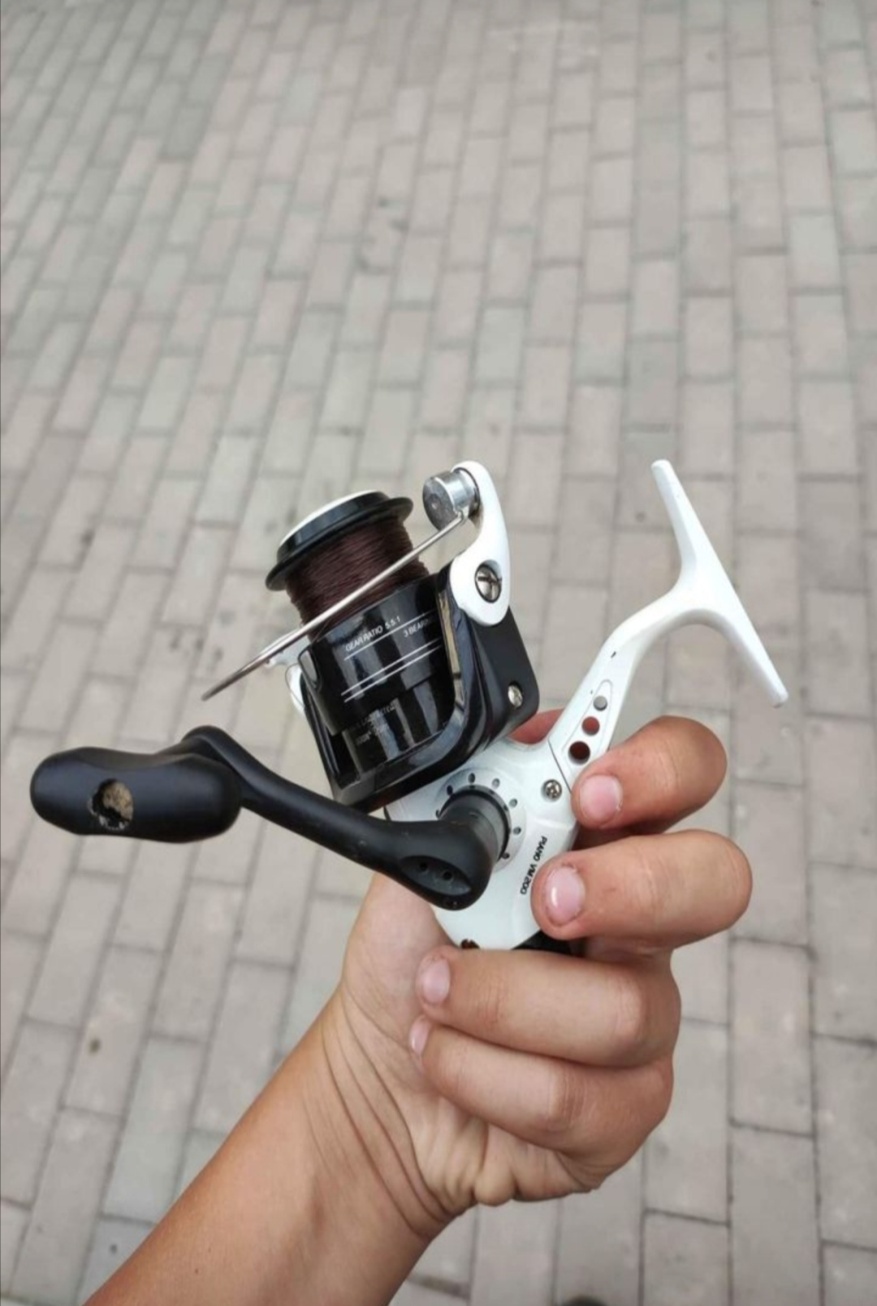 Wiktoria P.
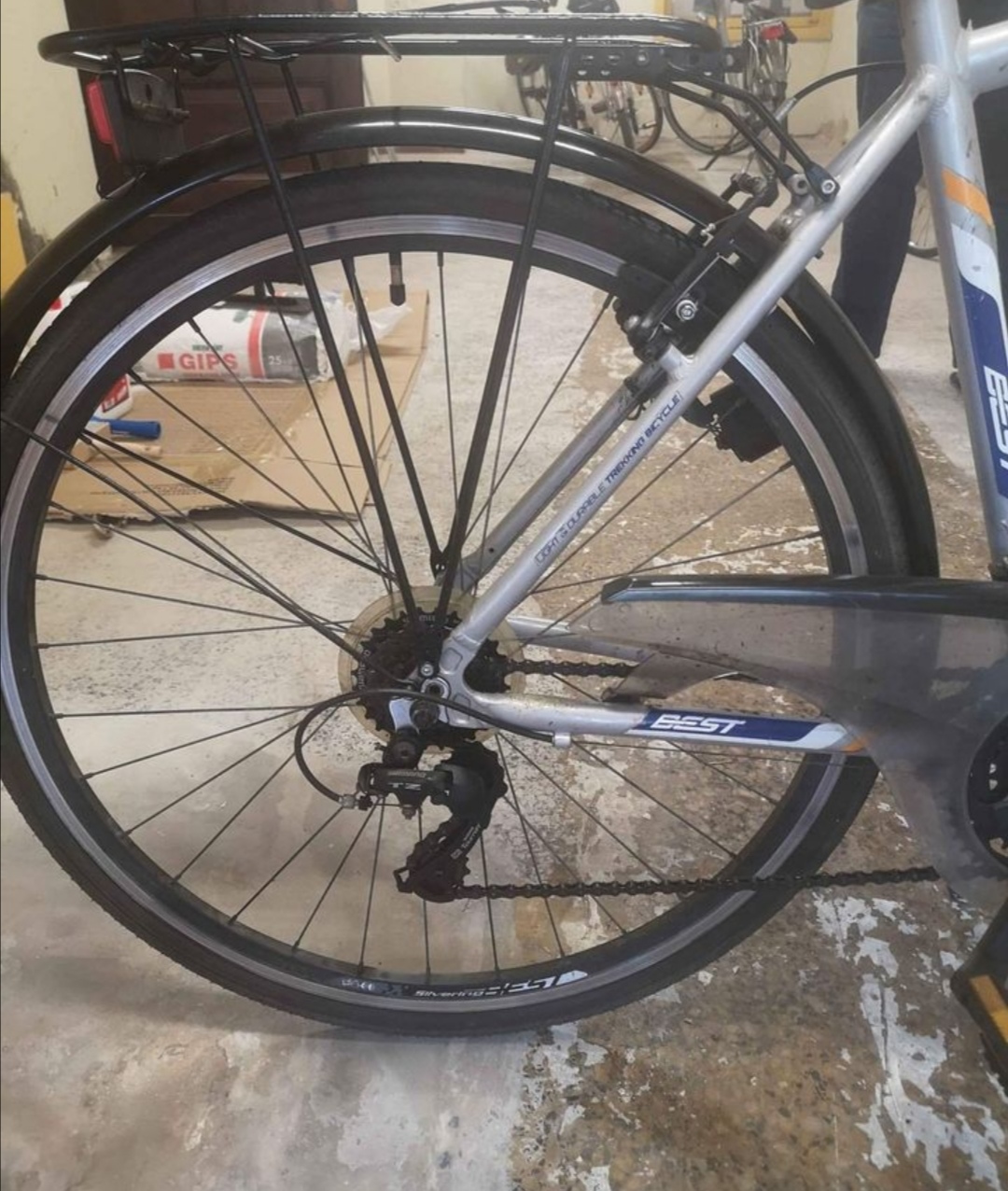 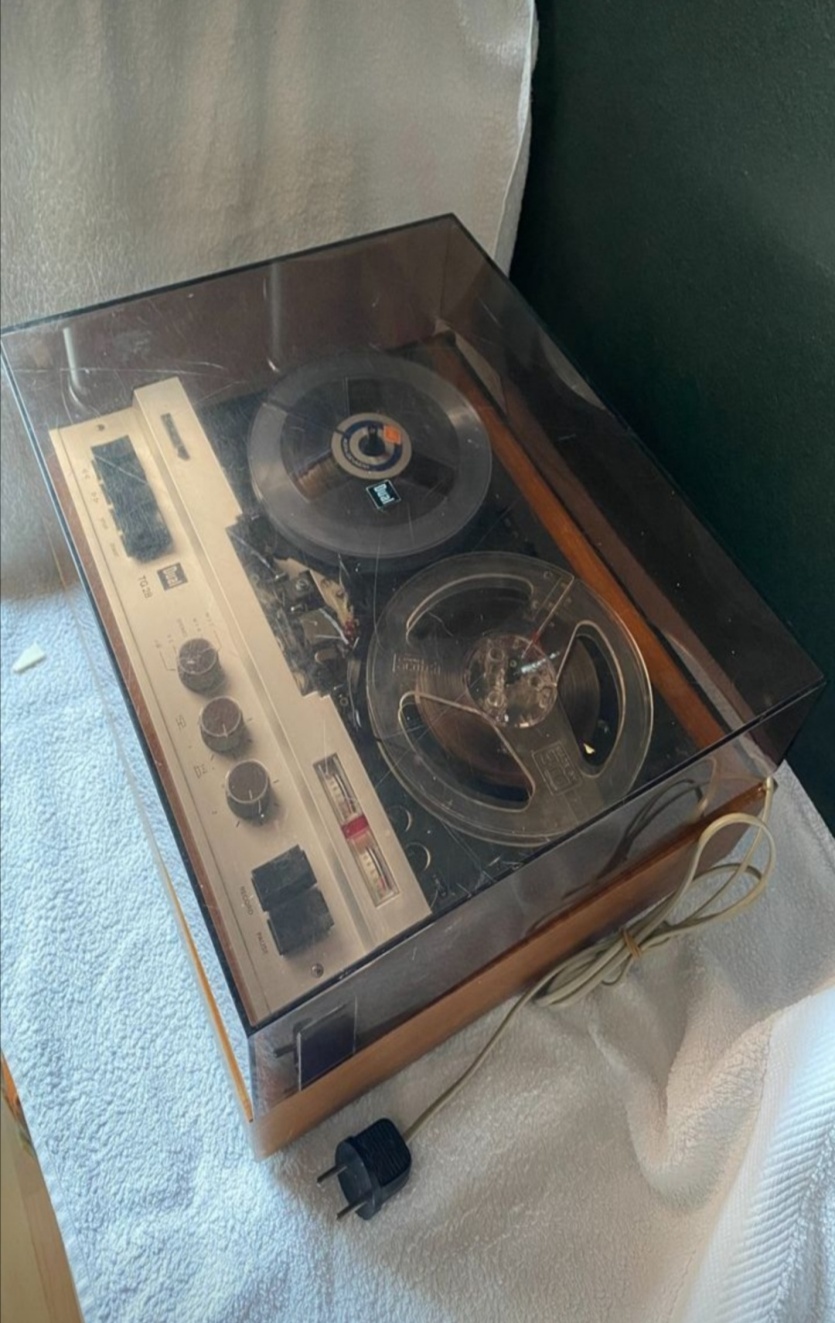 Wiktoria P.
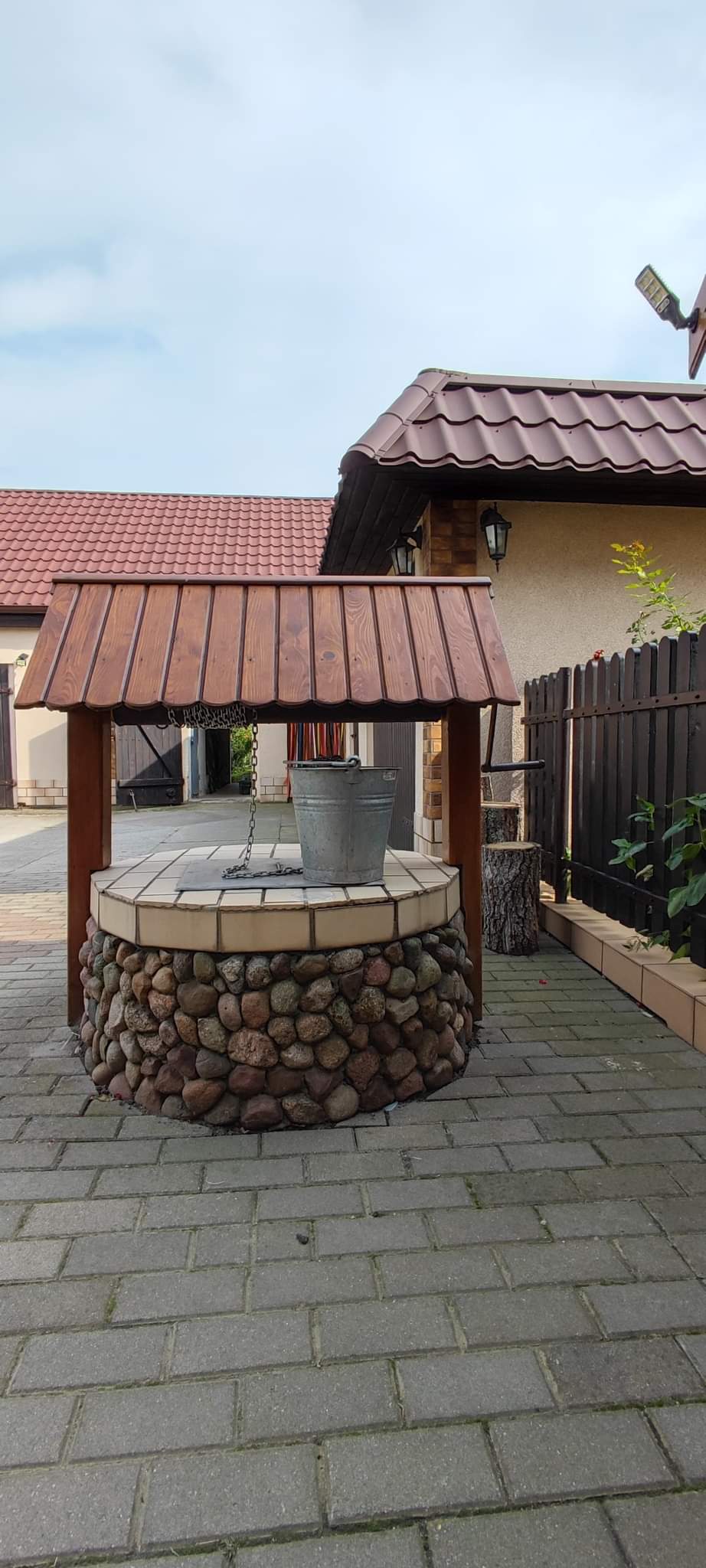 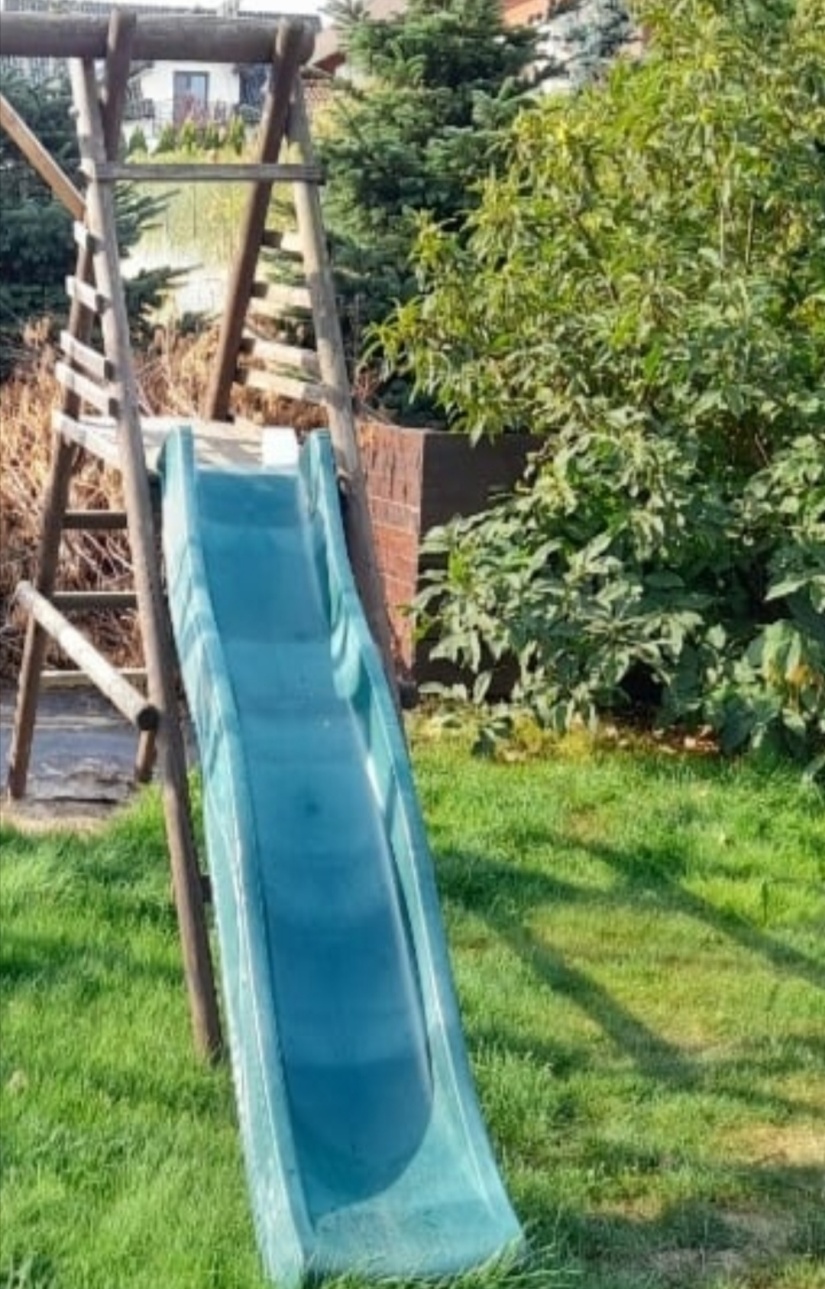 Wiktoria P.
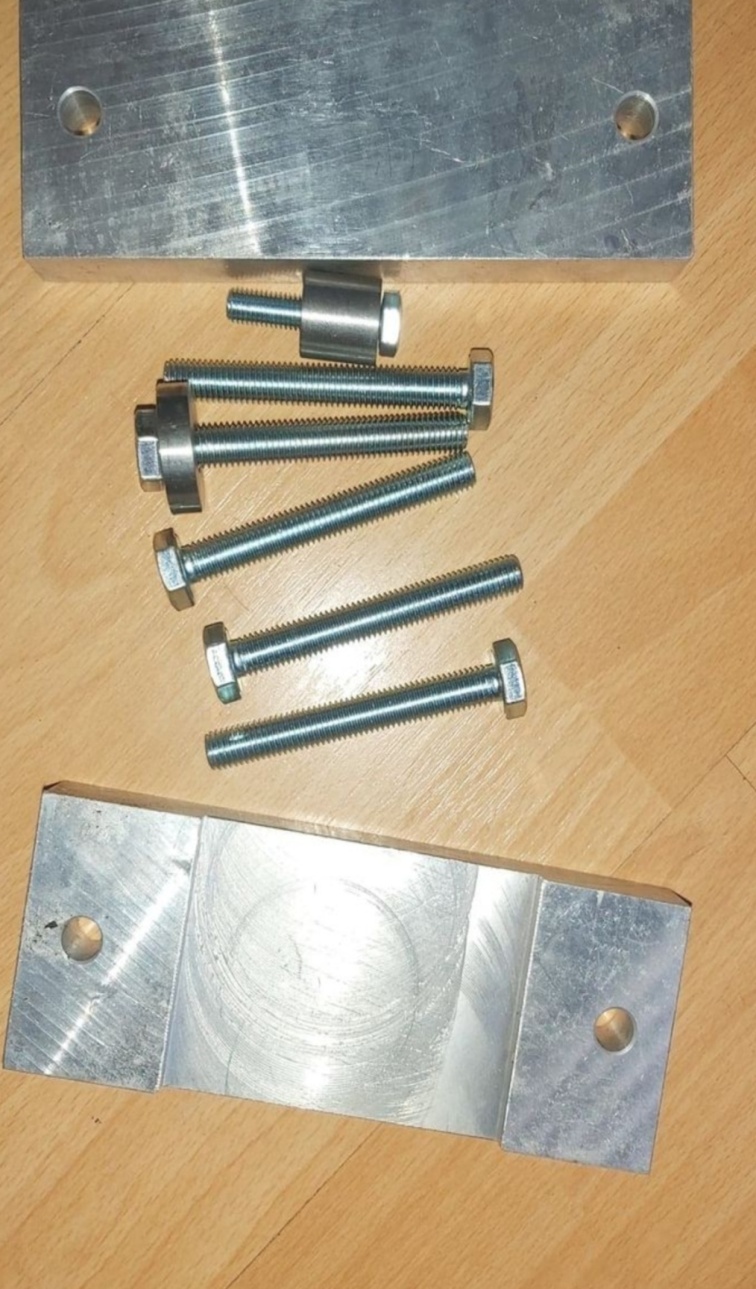 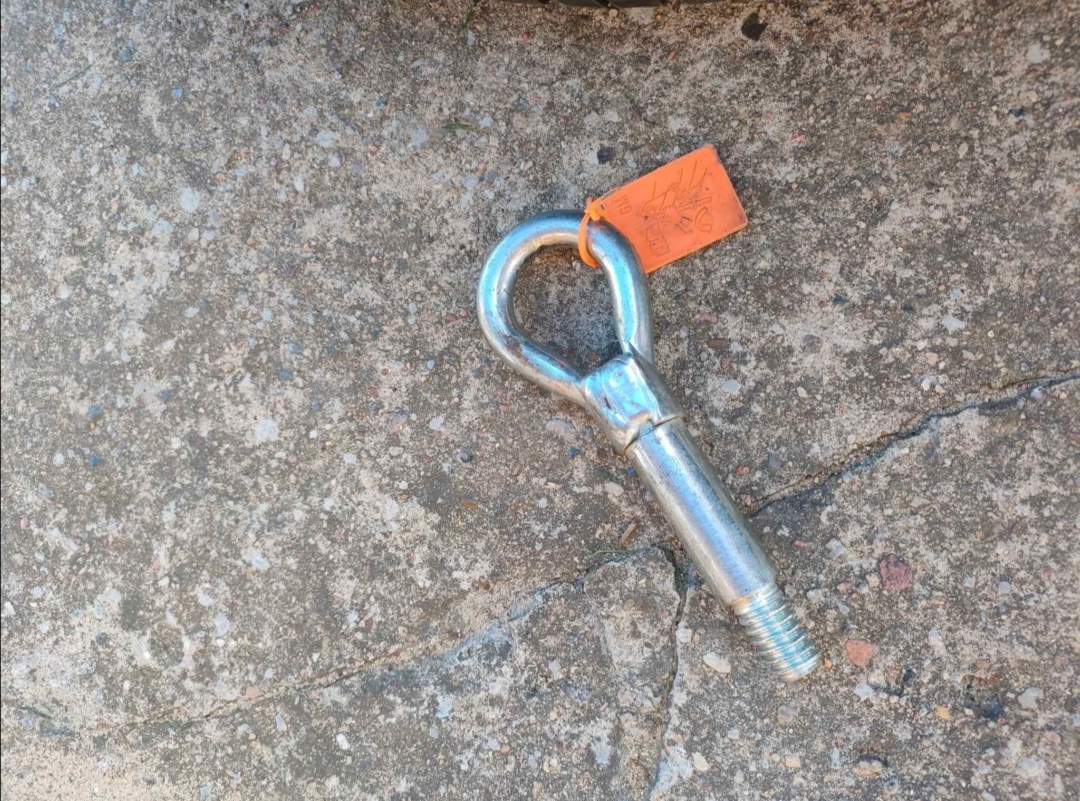 Kamil K.
Kamil K.
Kamil K.
Kamil K.
Kamil K.
Kamil K.
Kamil K.
Kamil K.
Kamil K.
Kamil K.
Kamil K.
Kamil K.
Mateusz K.
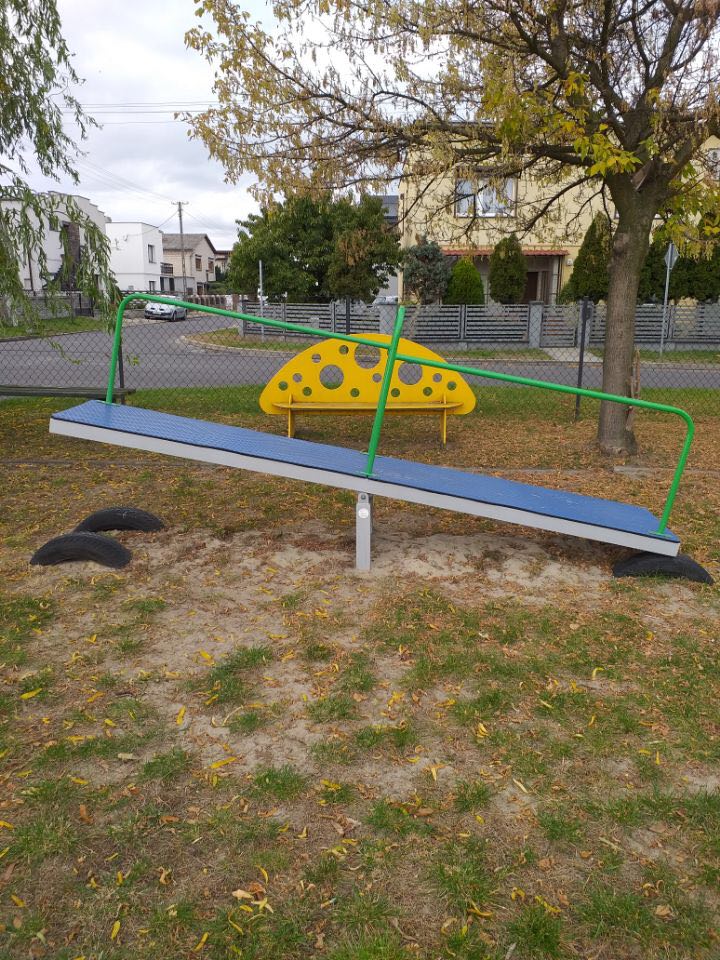 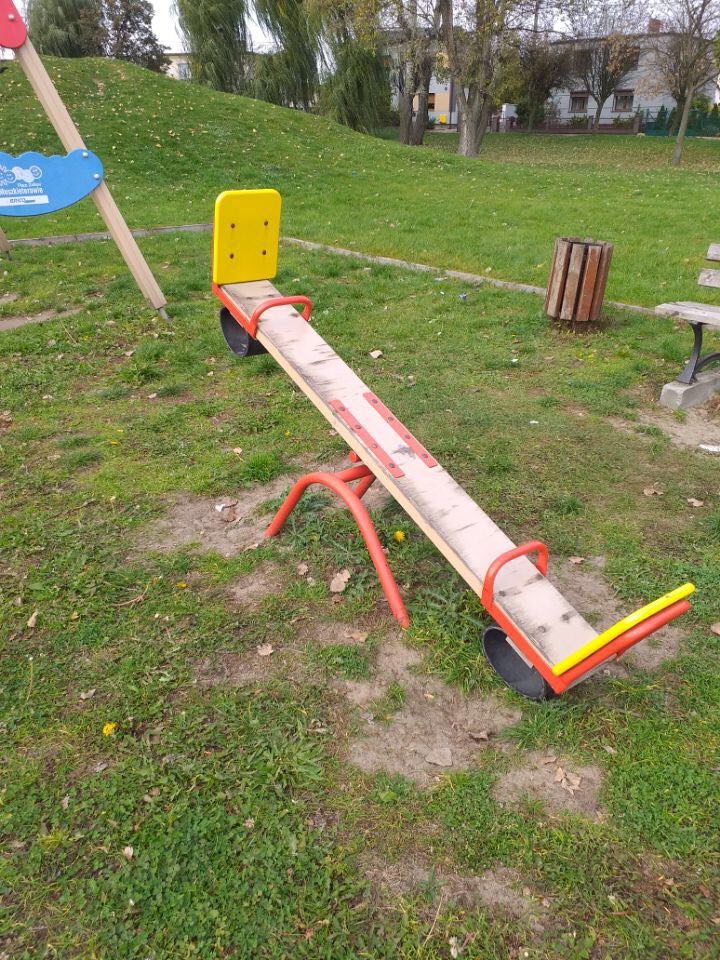 Mateusz K.
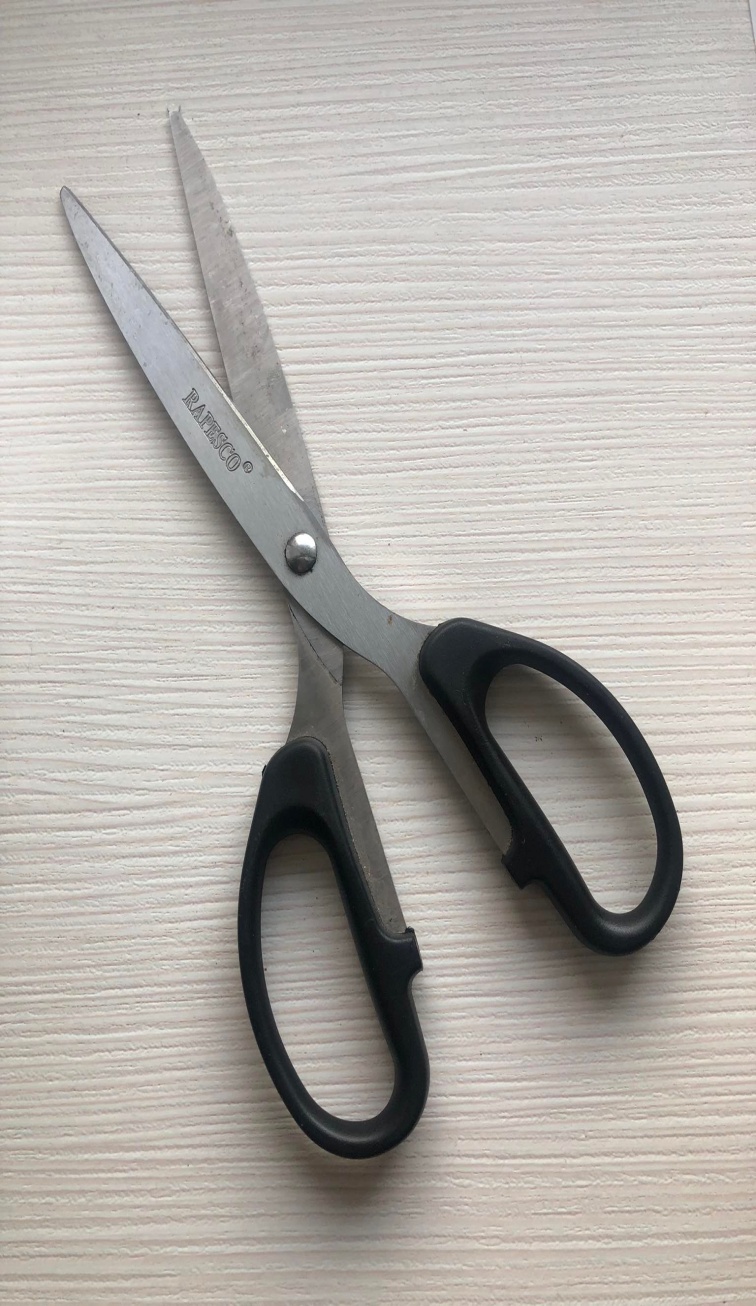 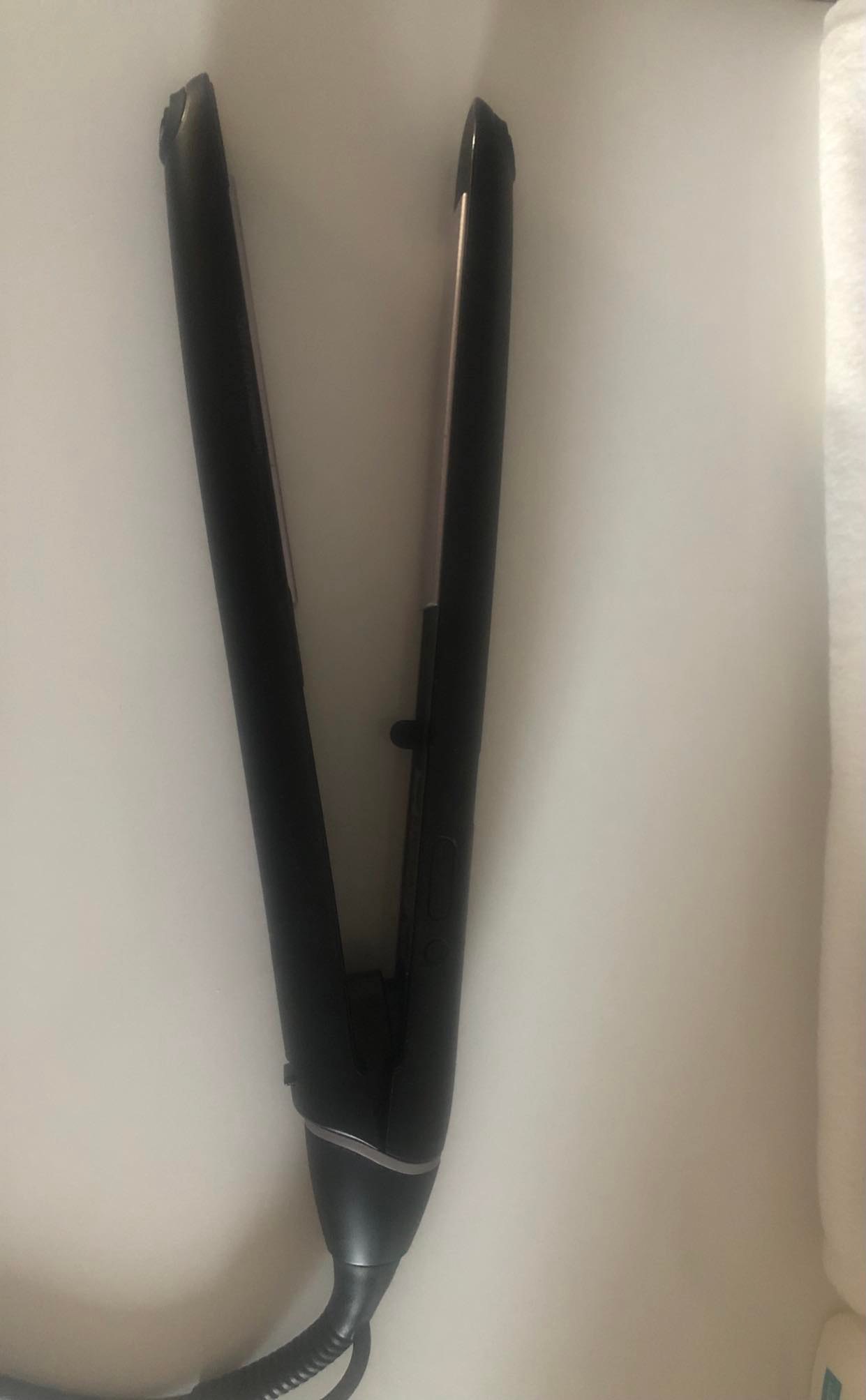 Mateusz K.
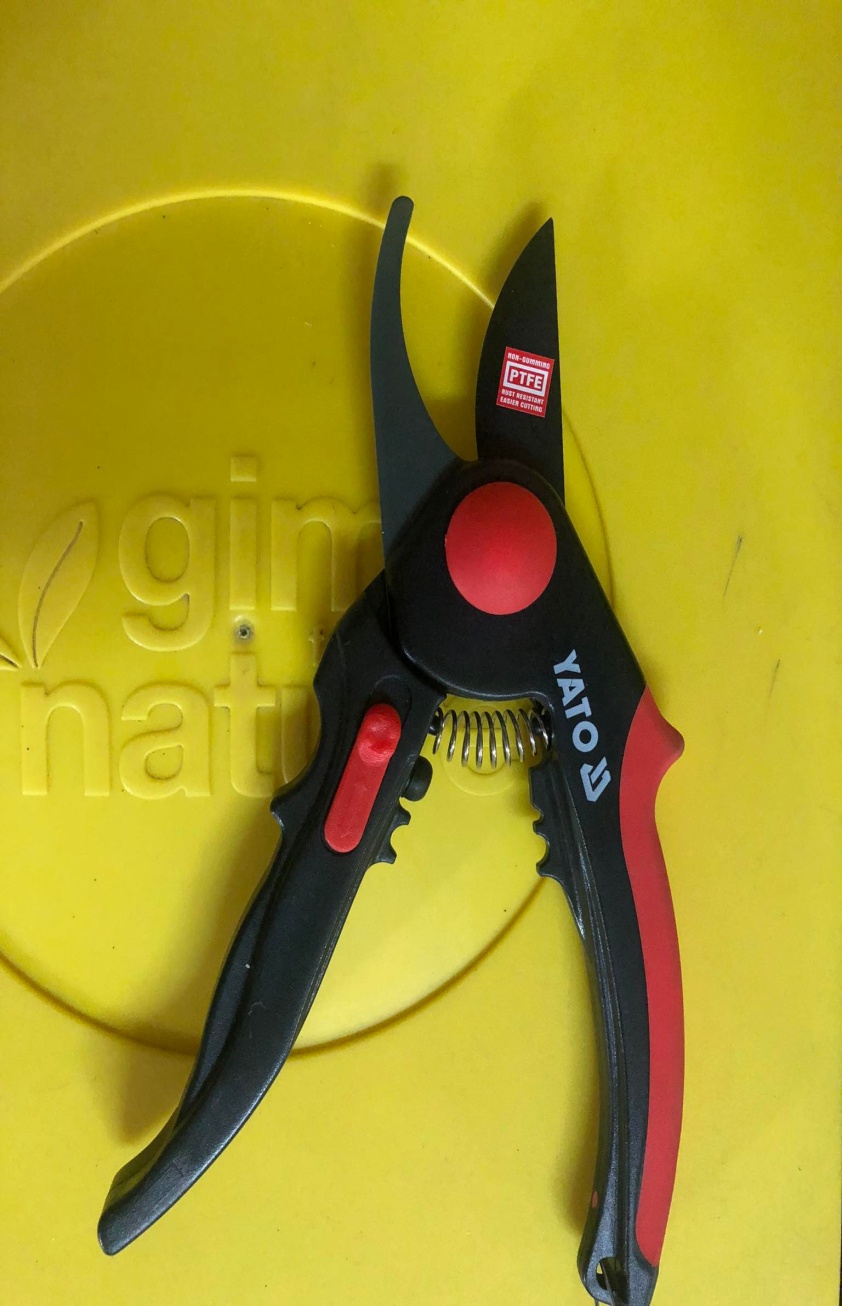 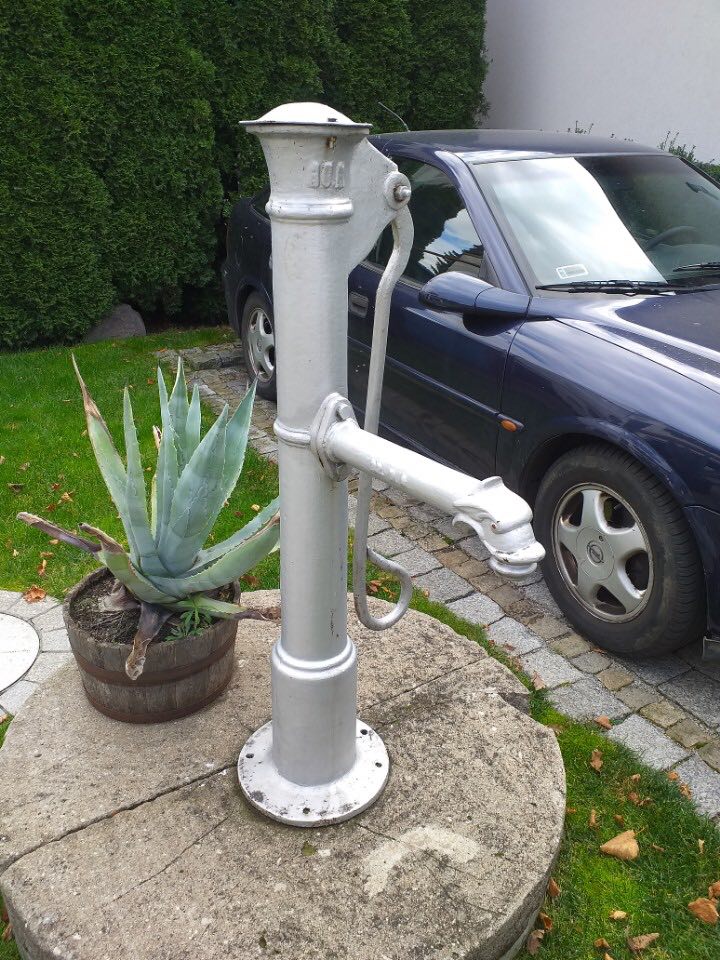 Mateusz K.
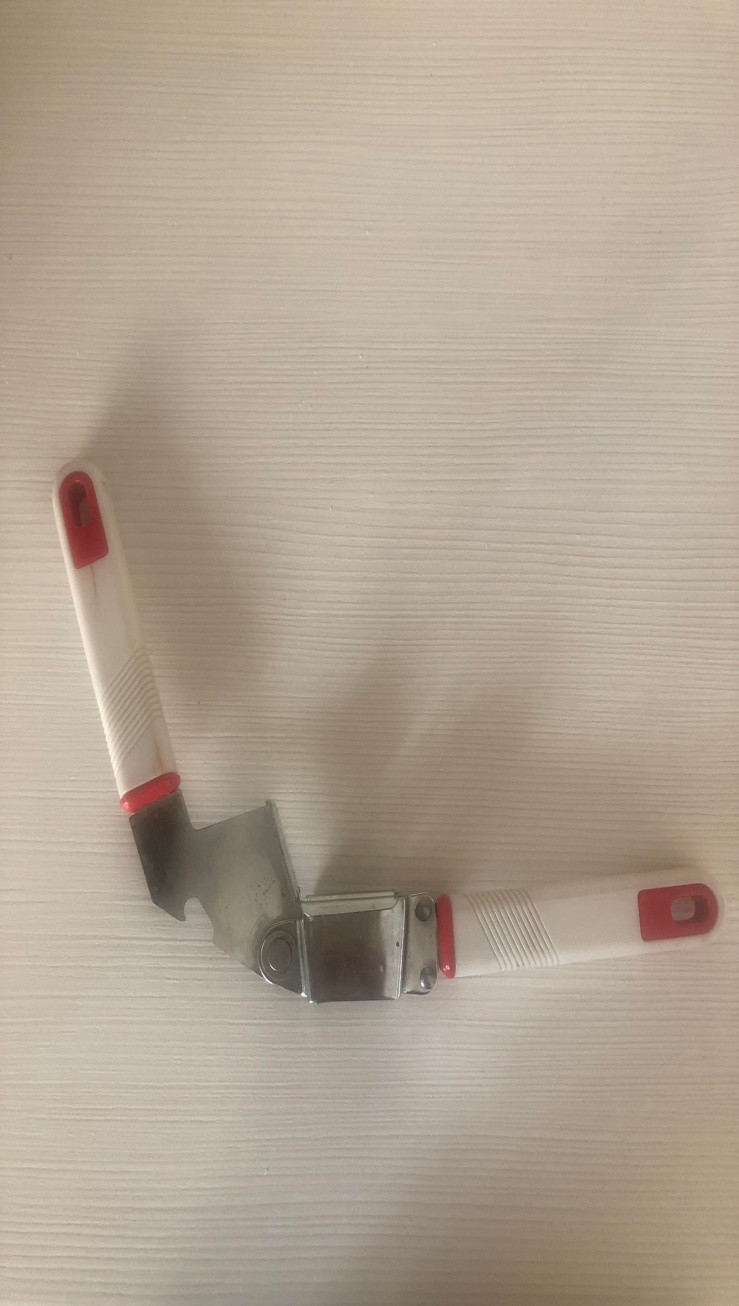 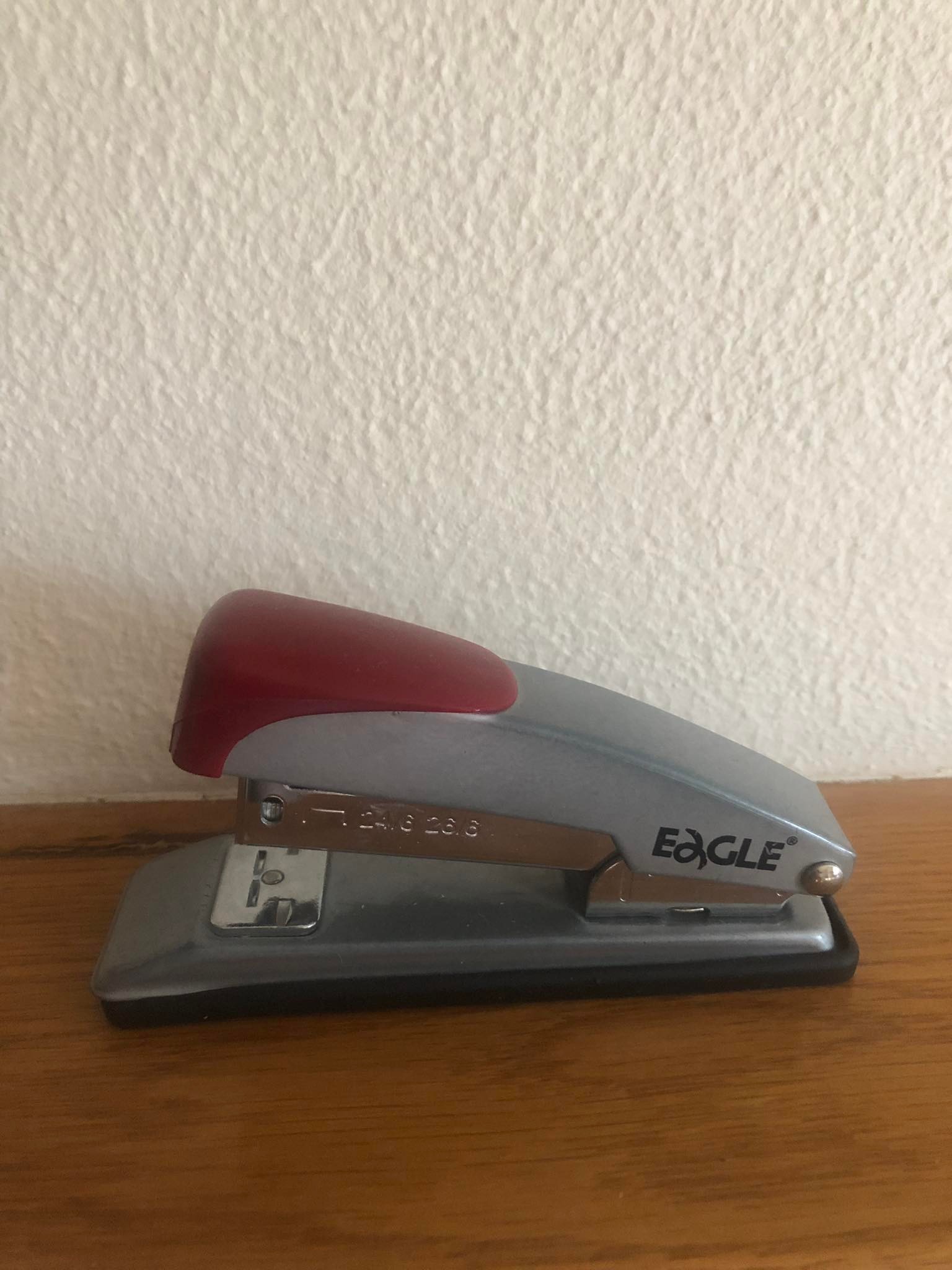 Filip R.
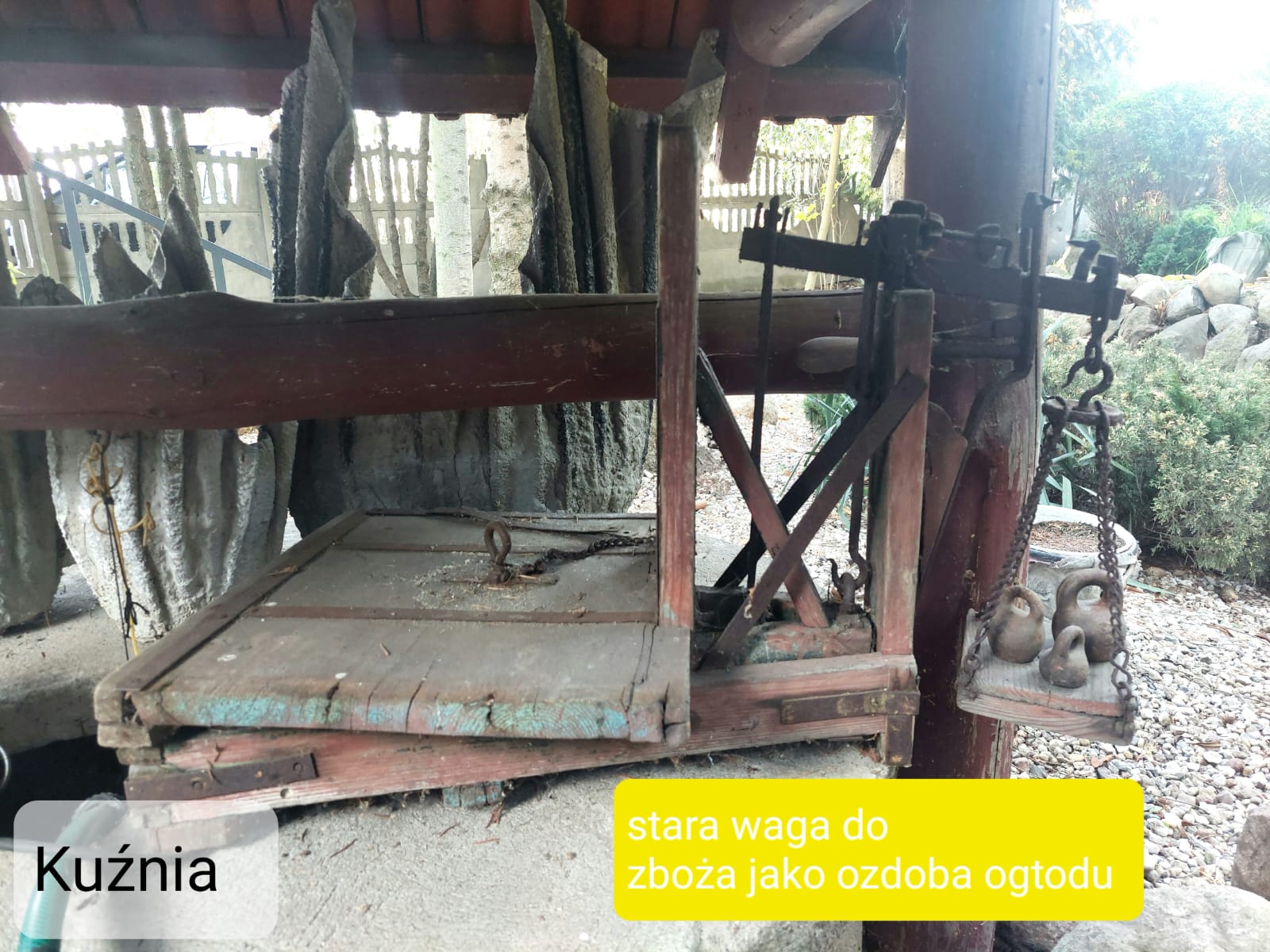 Karolina M.
Karolina Ch.
Karol  Z.
Zuzanna O.
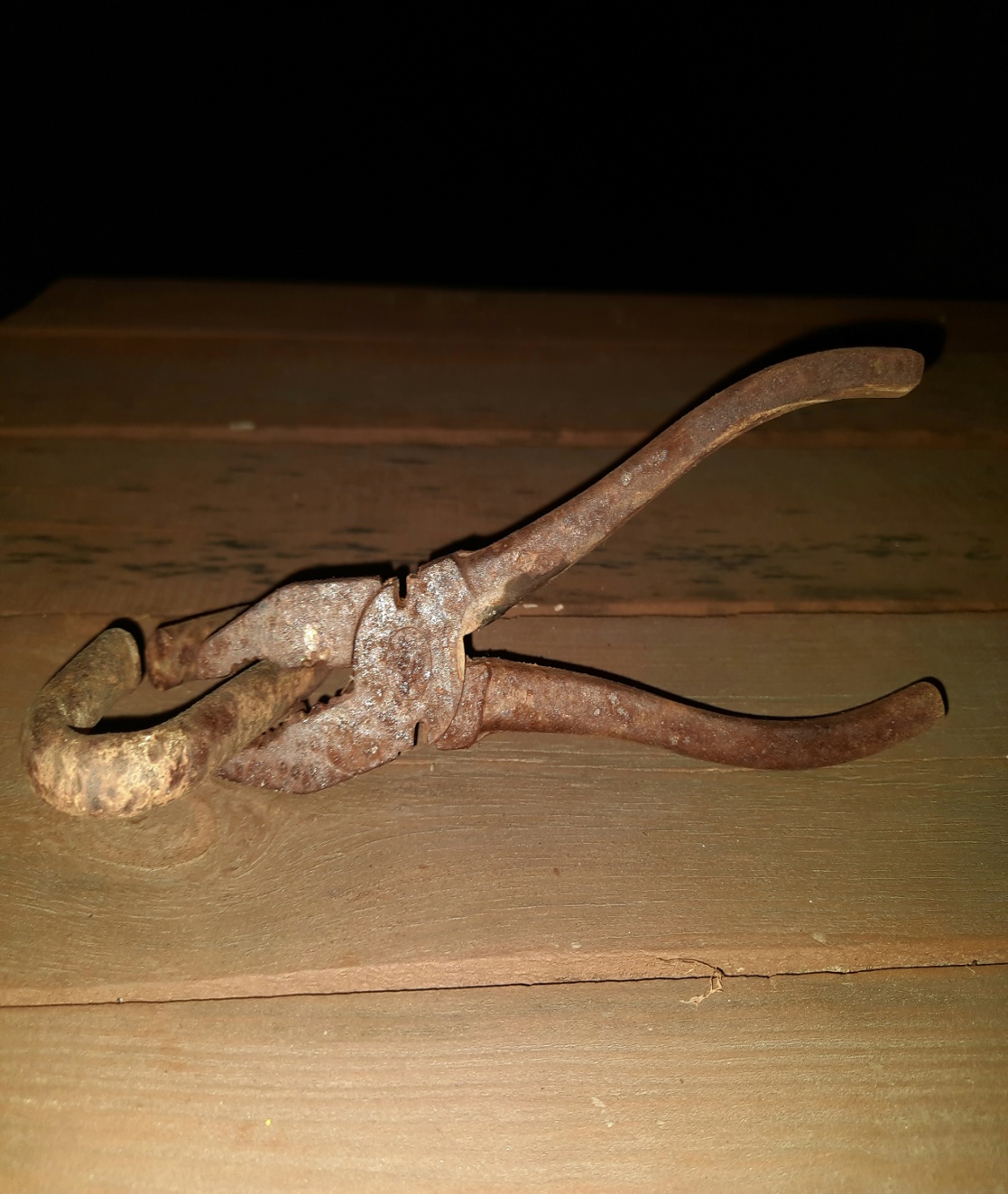 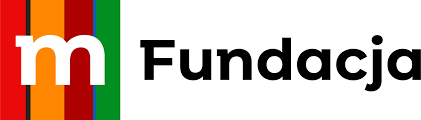 Dziękujemy za udział w konkursie.